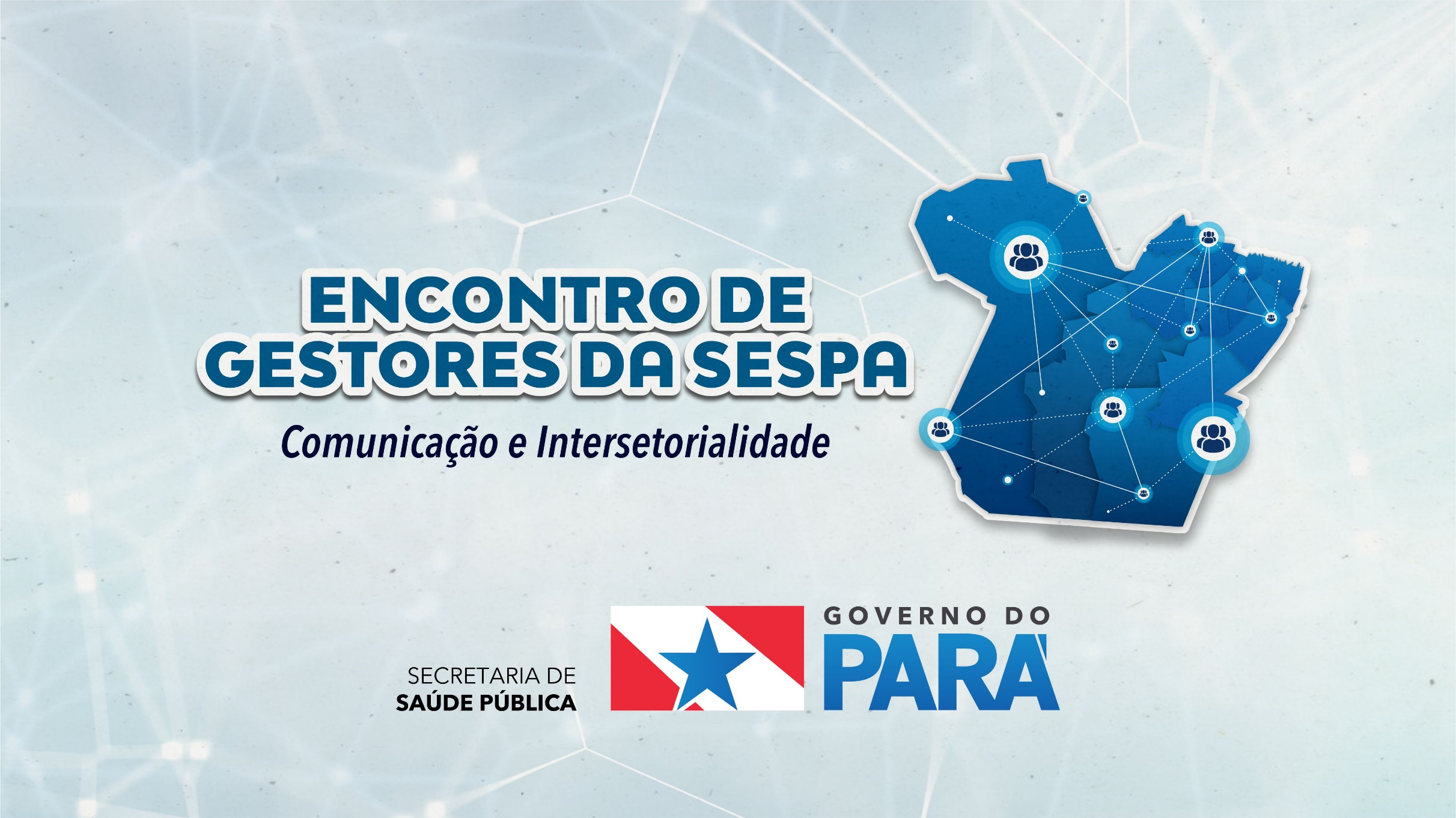 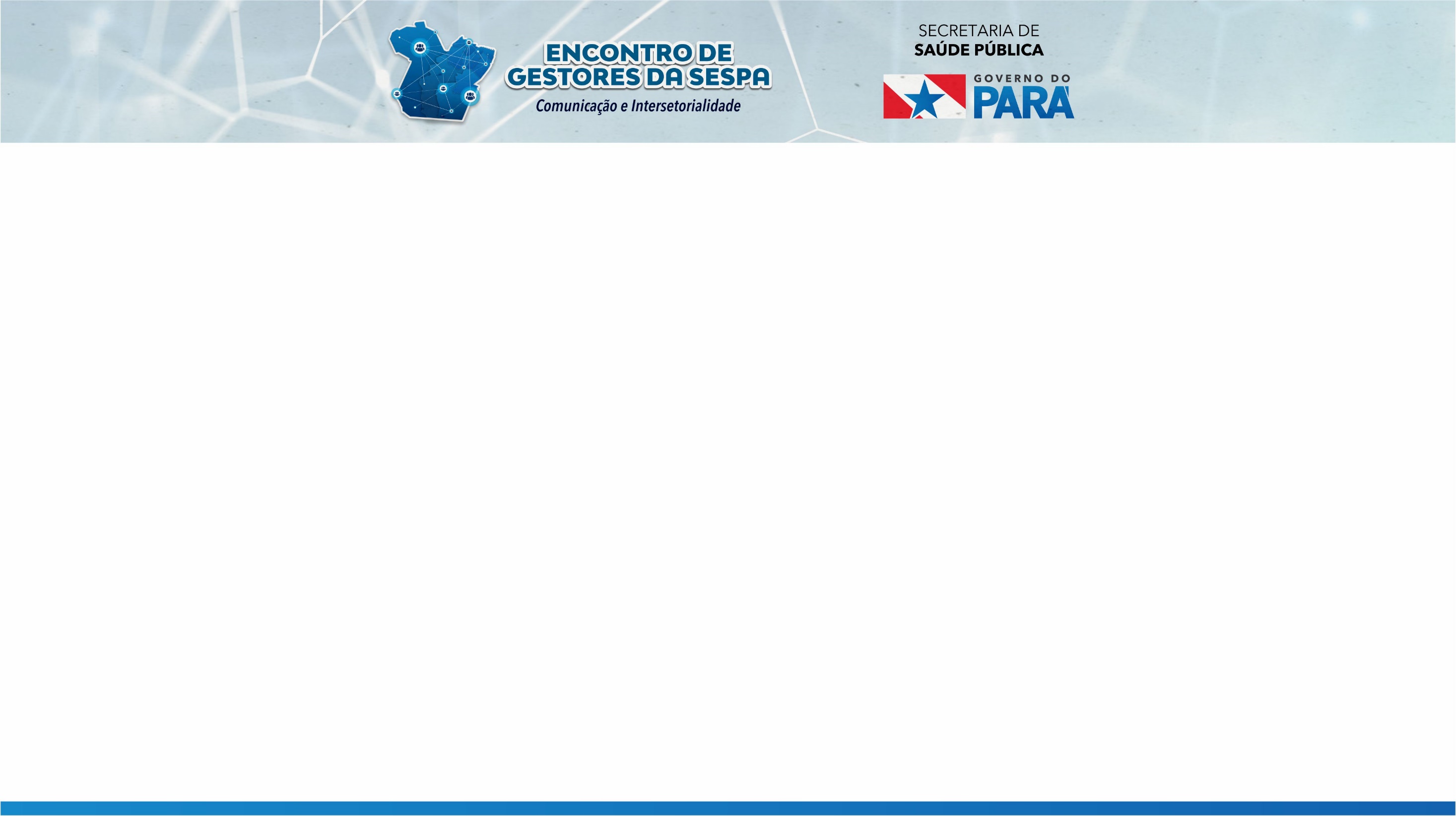 Saúde Mental e Pandemia
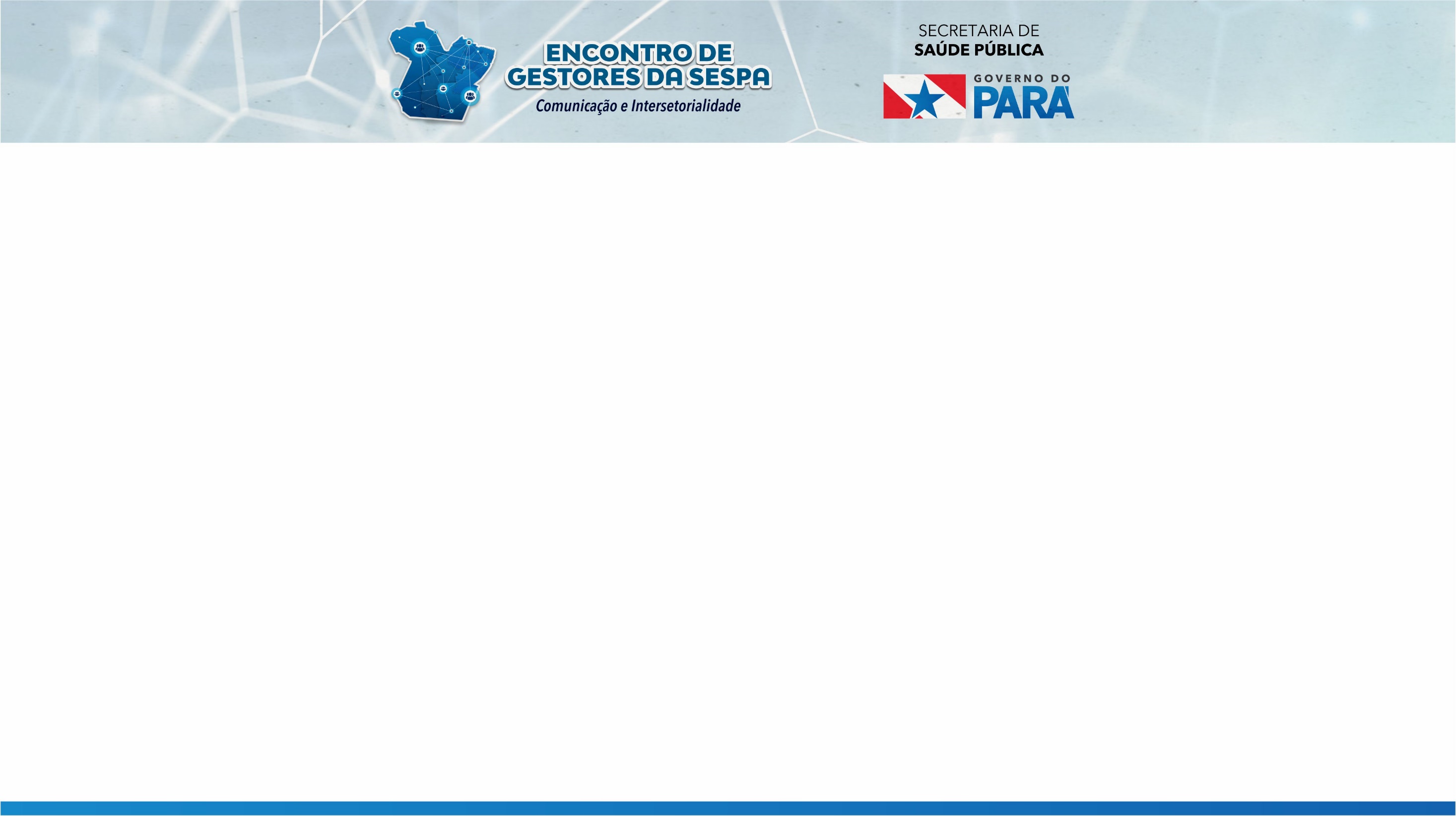 Pré-Crise
Pelo relatório da OMS divulgado em 2017 referente a dados colhidos de 2005 a 2015:

Depressão 
Afetava 322 milhões de pessoas no mundo, com prevalência de 4,4%;
Em dez anos: crescimento de 18,4%
No Brasil a prevalência ficou em 5,8%, correspondendo 11,5 milhões de pessoas (primeiro na América Latina e segundo nas Américas);
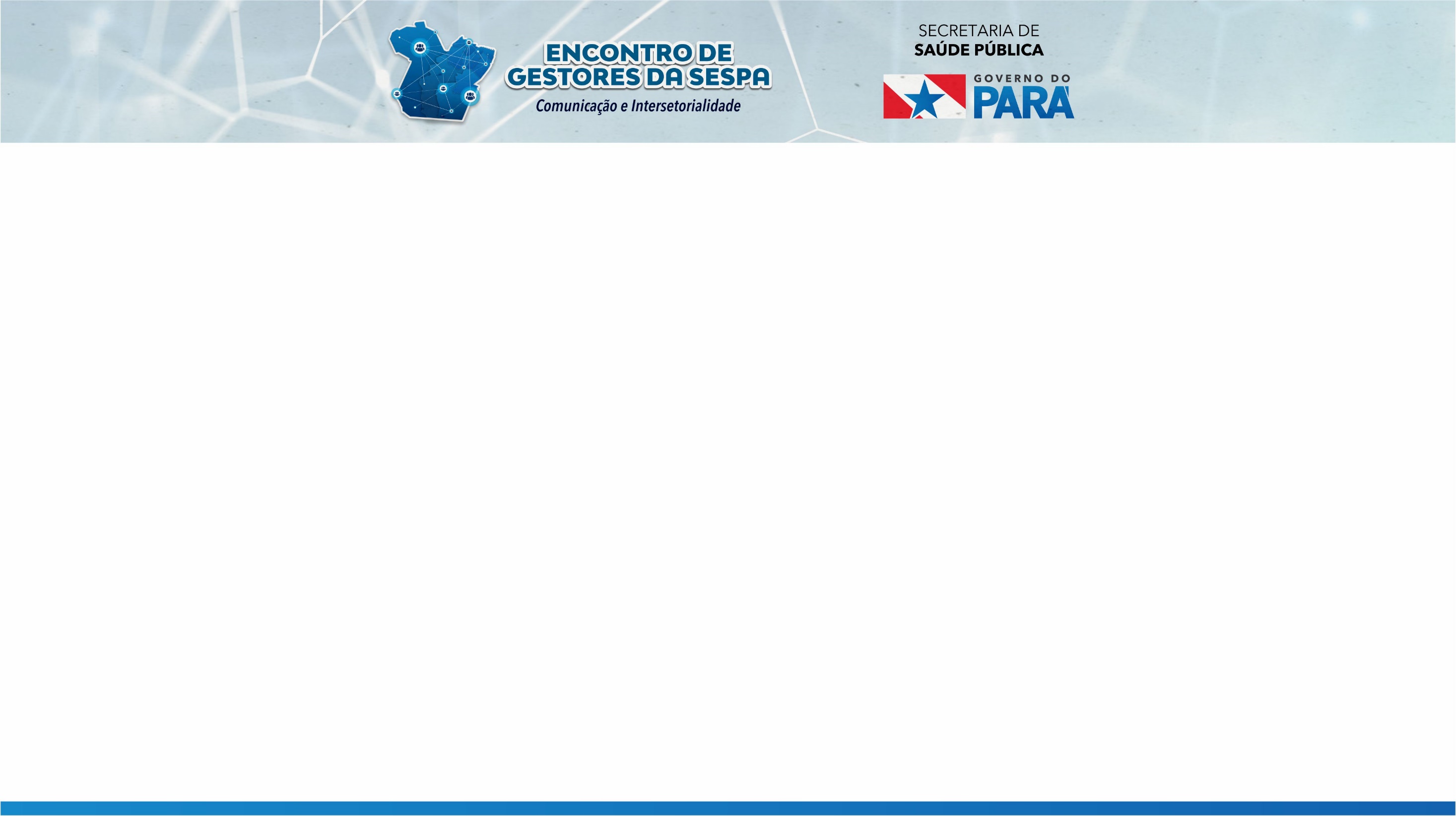 Transtornos Ansiosos
Afetava 246 milhões de pessoas no mundo em 2015;
Em de anos (2005 – 2015): crescimento de 14,9%;
Brasil com prevalência 9,3% (correspondendo a 18,6 milhões de pessoas) e se tornando o recordista mundial.
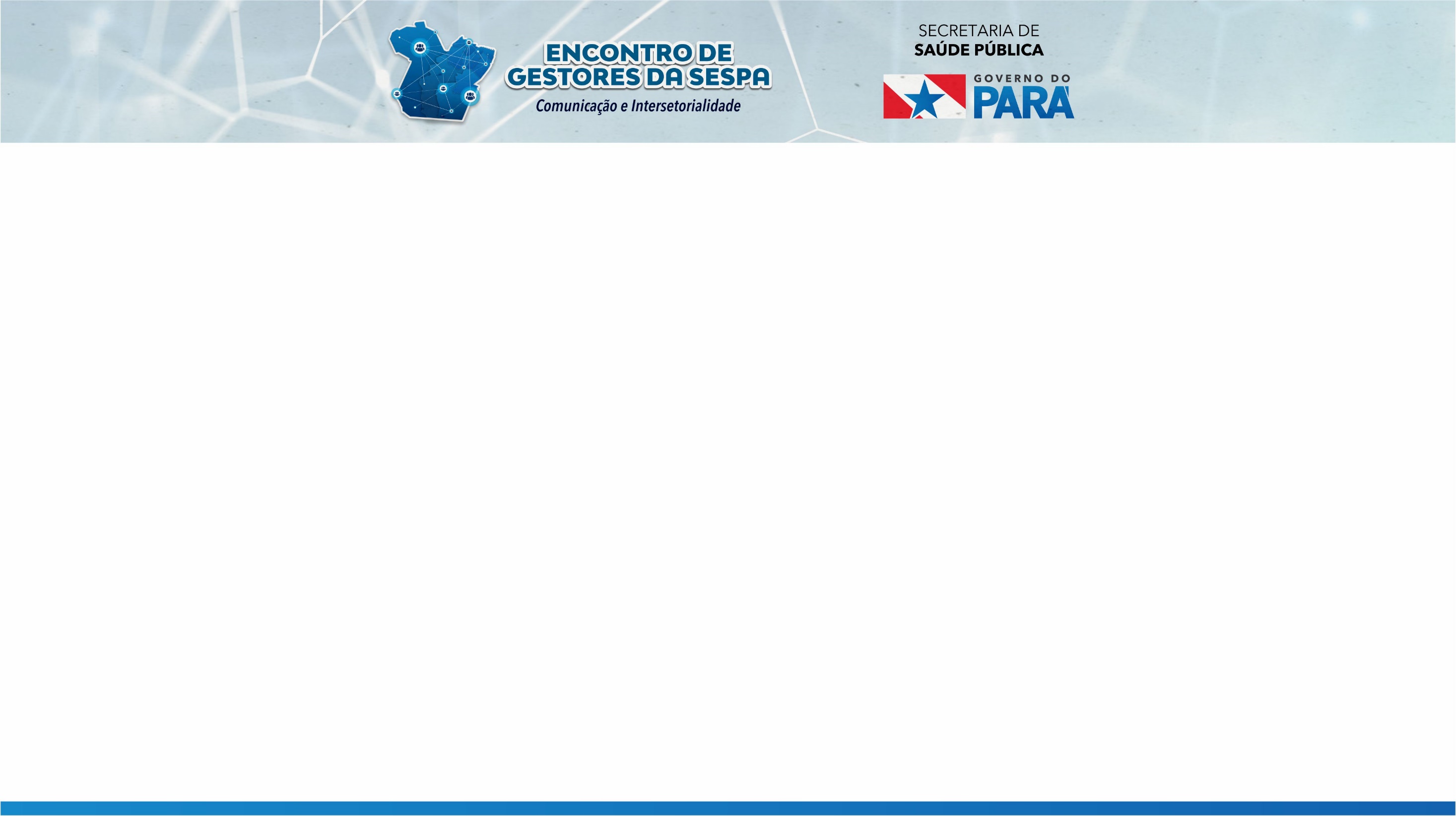 Início da Pandemia
Primeiras informações (otimismo irrealista e emoções negativas);
Planejamento governamental;
Adoção de medidas de distanciamento social, quarentena e isolamento nos primeiros casos.
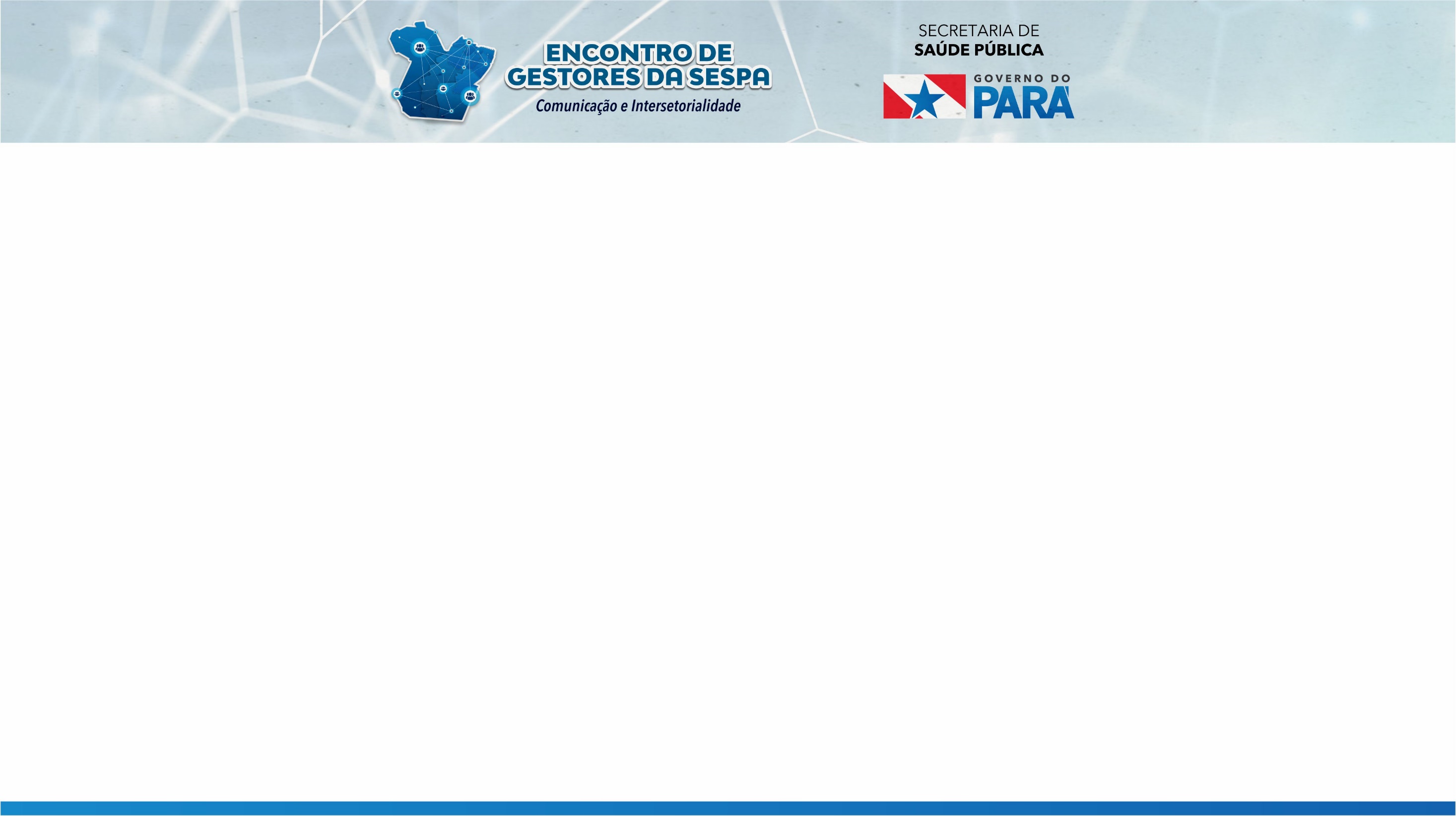 Intra Crise
Alta quantidade e a simultaneidade dos casos suspeitos e confirmados;
sobrecarga do sistema de saúde - colapso da assistência;
Aumento de internações e óbitos – Colapso da rede funerária;
Intensas repercussões no funcionamento social e na saúde mental da sociedade;
Aumento de quadros como depressão, ansiedade, estresse, transtorno do pânico, insônia, agressões, rupturas familiares, consumo maior de álcool e outras drogas.
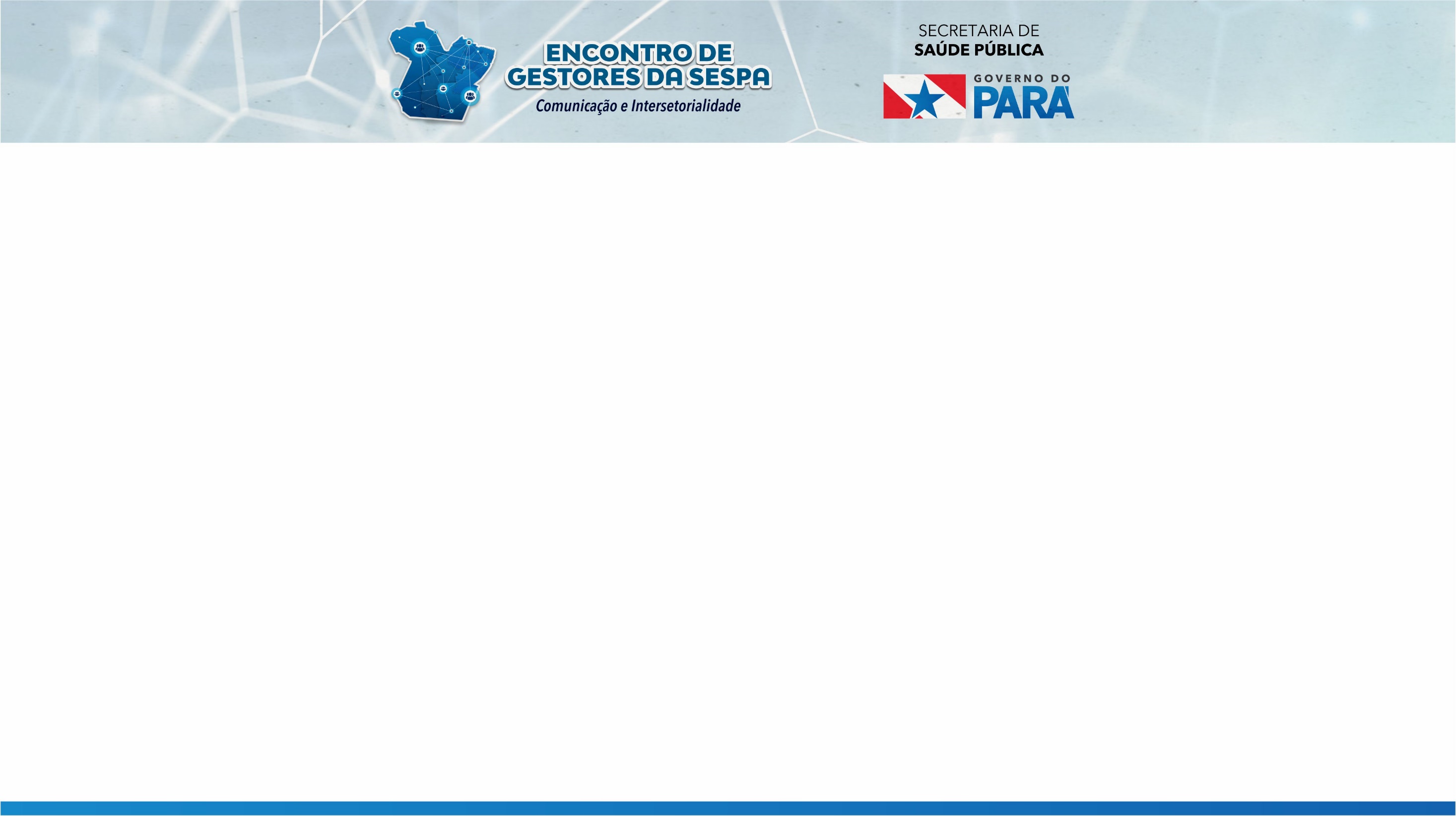 Pós – Crise
Fase de reconstrução social;
Declínio do número de novos casos - diminuição da transmissão comunitária;
Redução do distanciamento social, quarentena e isolamento;
Retorno das atividades habituais, do comércio e das instituições;
Pesquisa DATASUS, divulgada em novembro de 2020, apontou que a ansiedade foi o transtorno presente em 86,5% dos 17.491 indivíduos adultos ouvidos pelo Ministério da Saúde, seguido de estresse pós-traumático (45,5%) e depressão grave (16%), no primeiro ano de pandemia;
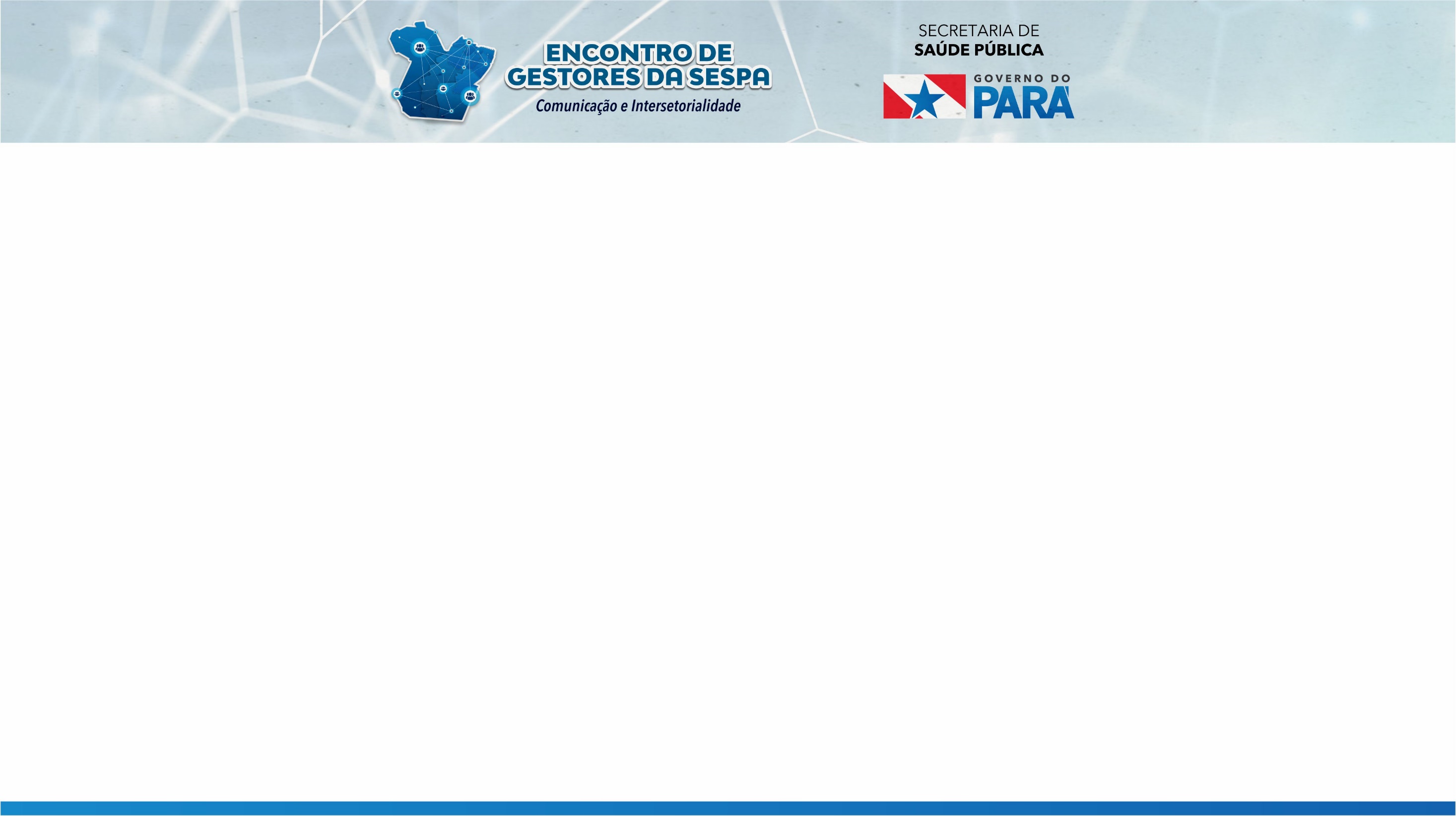 Agosto de 2021: A Organização Pan-Americana da Saúde informou a estimativa de prevalência de 60% da população das Américas está sofrendo com Transtornos Ansiosos e Depressão.
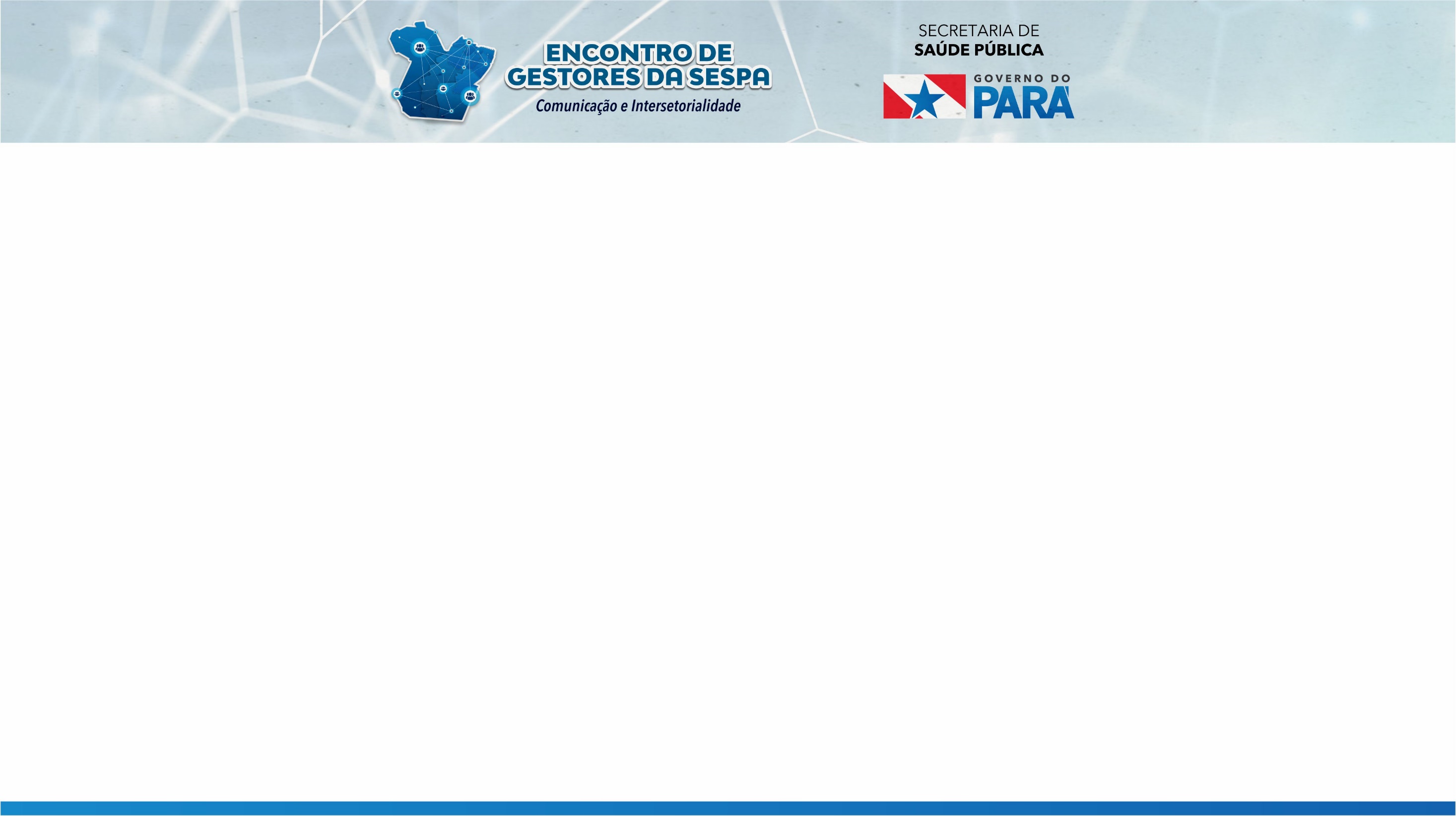 O que fazer?
Aumentar a oferta de atendimento em Saúde Mental;
Uma vez aumentada a oferta promover divulgação e conscientização das sequelas psíquicas do COVID-19 e da necessidade de acompanhamento;
Maior acesso a medicamentos especializados;
Incentivar a procura de profissionais da área para as pessoas com sintomas como insônia, diminuição da concentração, cansaço, sentimento de incerteza, inquietação e raiva em situações rotineiras, ataques de pânico, sentimento de fracasso e desvalia.
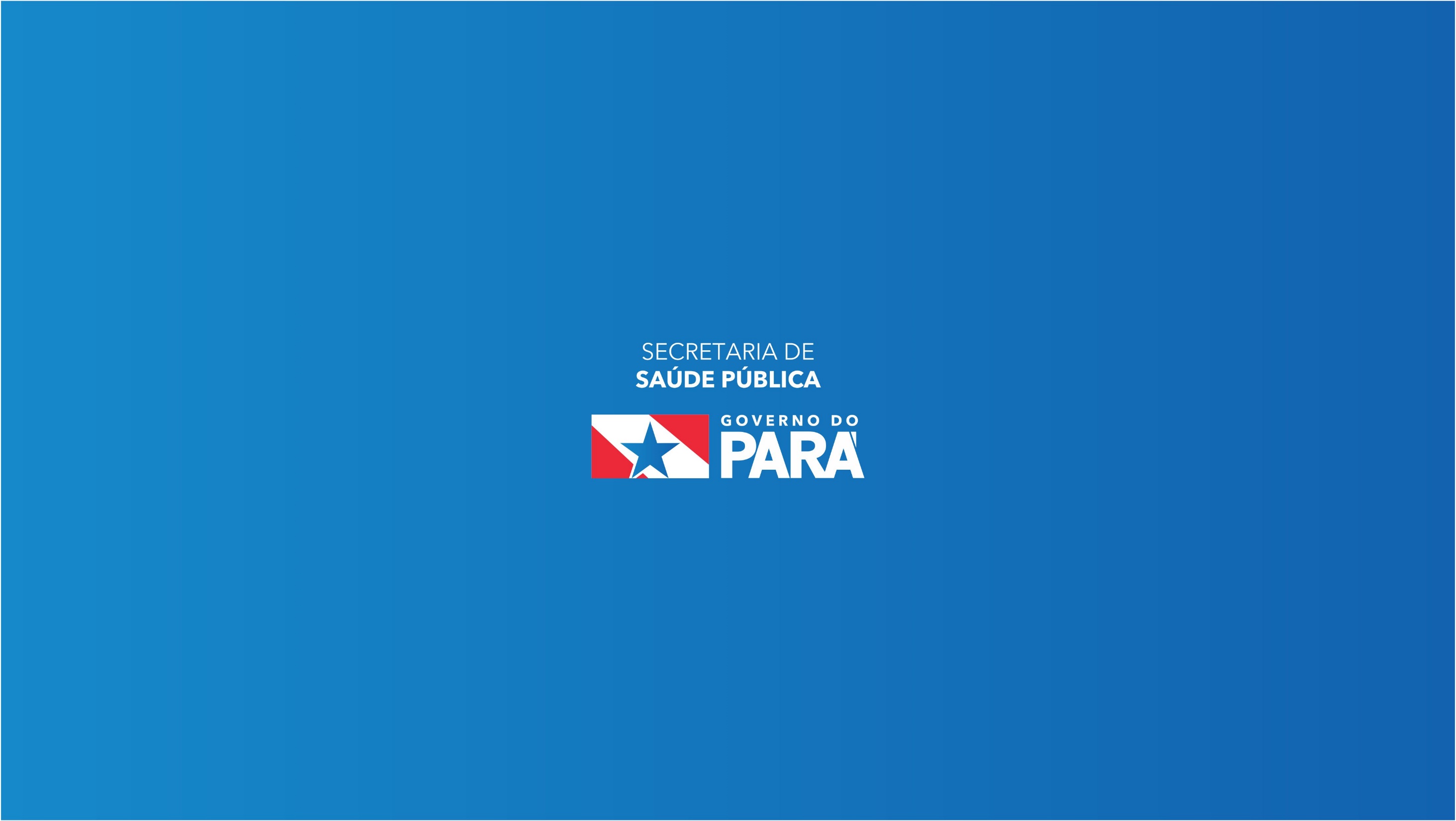